Муниципальное общеобразовательное учреждение  «Средняя школа №1»
КПК «Формирование у учащихся критического мышления» ИРО, кафедра начального образования
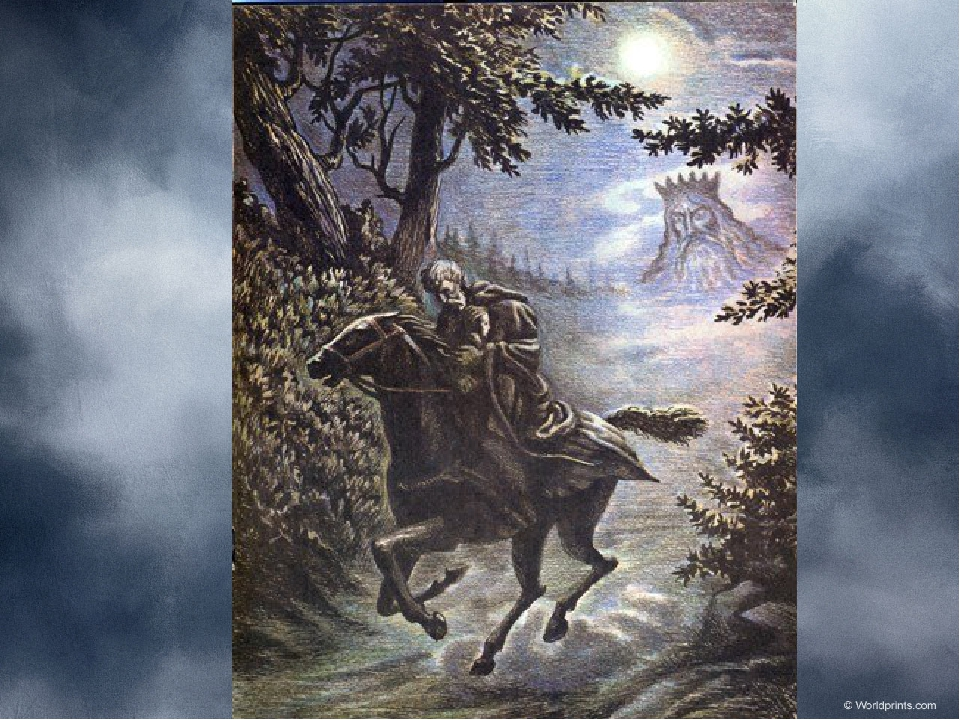 Урок литературы в 6 классе
Авторы проектируемого урока: 
Быкова Ф. В. -  учитель русского языка и литературы
Грешнева Н. В. –   учитель русского языка и литературы
Бикмурзина Л. А.  –  учитель русского языка и литературы
Сидорова Н. А.  –   учитель русского языка и литературы
Наумова А. Л. – учитель музыки
г. Гаврилов-Ям, февраль-март 2019
Тема
Баллада В. А. Жуковского «Лесной царь»: перевод или подлинник?

Предмет: литература
Класс: 6
УМК: Литература: 6 класс: учебник для учащихся общеобразовательных учреждений: в 2 ч.              / Г. В. Москвин, Н. Н. Пуряева, Е. Л. Ерохина. – М.: Вентана – Граф, 2013.
Поурочное планирование
Образовательные результаты
Личностные:
конструктивно взаимодействуют с одноклассниками на основе добро-желательности и взаимопомощи в проблемной ситуации.
Образовательные результаты
Метапредметные:
составляют кластер, сравнительную таблицу;
 распределяют иллюстрации в соответствии с содержанием текста баллад;
работают в группе, отстаивая свою точку зрения;
планируют и распределяют работу;
выполняют самооценку и оценку группы.
Образовательные результаты
Предметные:
сравнивают баллады И. В. Гёте и                В. А. Жуковского;
выявляют своеобразие жанра баллады В. А. Жуковского;
выбирают опорные цитаты из статьи.
Цель
Формирование умения работать с художественным текстом посредством составления «банка информации» к балладам И. В. Гёте и В. А. Жуковского.
Организация учебной деятельности на уроке
Результативность урока
Учебные продукты детей
Фото, видео материалы урока
Дидактический материал
благодарим за внимание